GSICS Cooperation with EUMETSAT CDR activities
Jörg Schulz
Slide: 1
Reprocessing Coordination at EUMETSAT
Climate Monitoring Implementation Plan
Description of tasks implementing the Council Resolution
EUMETSAT CAF
EUMETSAT Working Group on Data Set Generation through Reprocessing 
Implements strong collaboration between CAF and the SAF network 
EUMETSAT Reprocessing Plan
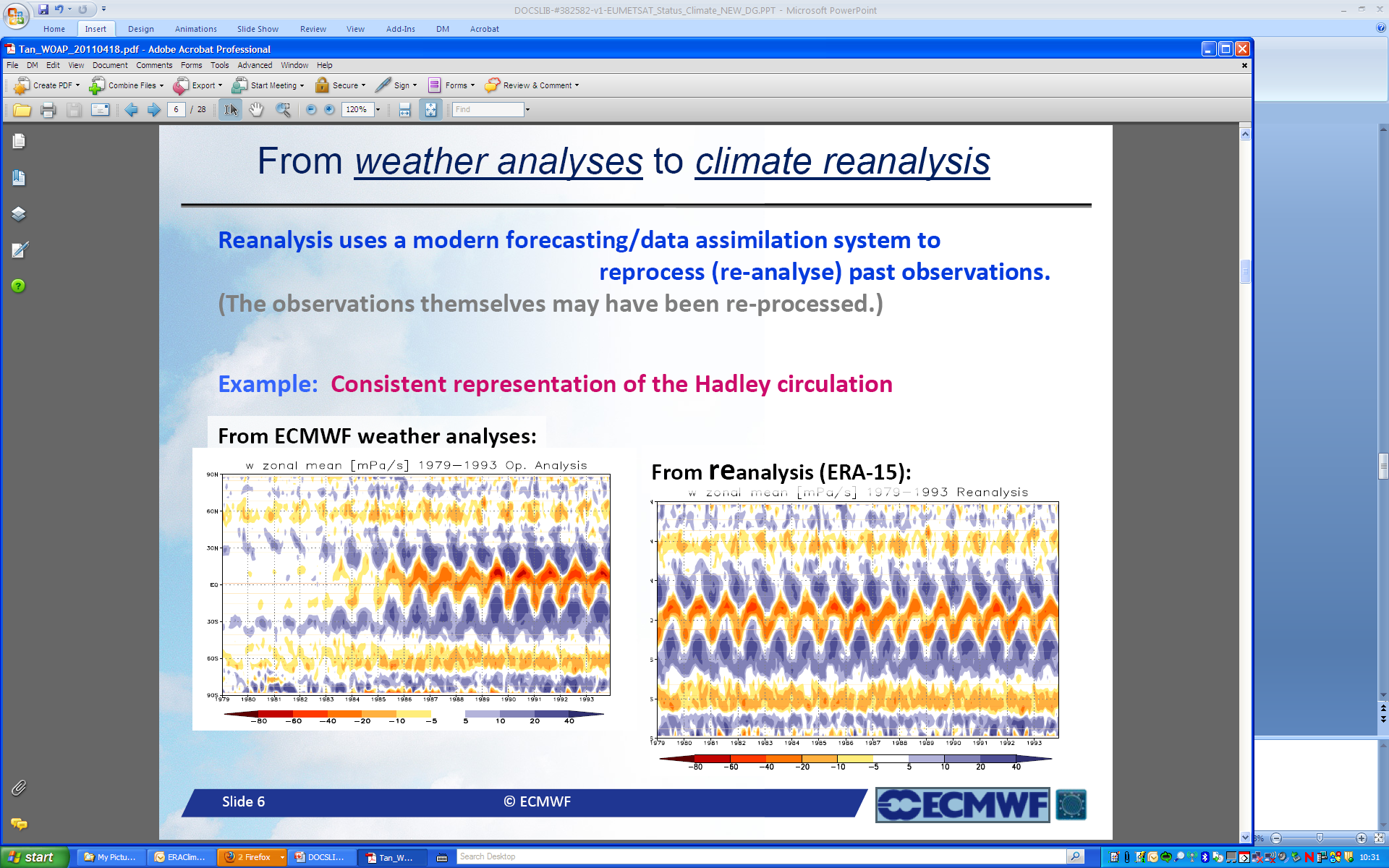 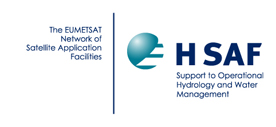 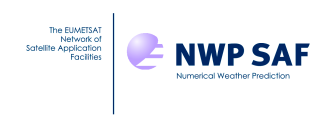 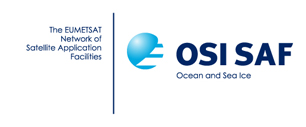 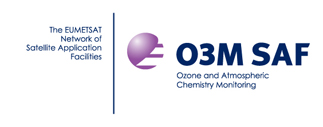 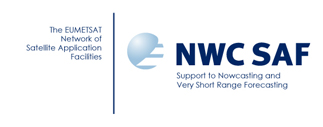 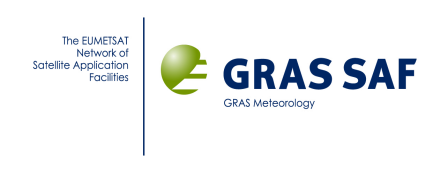 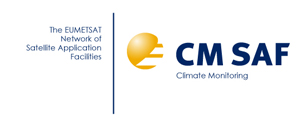 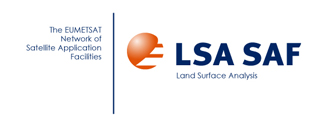 Slide: 2
[Speaker Notes: Establishment of strong collaboration on CDR generation between CAF and the SAF network in CDOP-2;
Working Group on Data Set Generation Through Reprocessing

All partners the CAF and the SAF have strong collaborations with science institutions across Europe]
Interplay between F/TCDR and ICDR
3-5 years
Could be phased with IPCC process
Consolidated FCDR Edition 1
Interim FCDR
Consolidated TCDR Edition 1
Interim TCDR
Consolidated FCDR Edition 2
Interim FCDR
Consolidated TCDR Edition 2
Interim TCDR
ICDR uses corrections provided close to real time.

F/TDCR use best correction that can be elaborated.
Interim FCDR
Interim TCDR
ICDR until it reaches relevant length for long term variability and climate change analysis.
>20 years back, e.g., MVIRI, HIRS
New satellite, e.g. IASI-NG
Today
Slide: 3
Concerns
The last SCOPE-CM Executive Panel has discussed the relation to GSICS.
There are some concerns about:
What is the planning of GSICS towards climate?
What is GSICS doing to compare its products to products outside of GSICS?
Is there a definition of success based on a metric for real time and climate (is there any independent assessment resulting in a maturity estimate)?
More specific:
What is GSICS doing about the validation of the derived inter-calibration, e.g., utilisation of Geo overlaps to test the calibration to a reference?
Slide: 4
Suggestions to debate
Enhance GSICS Exec-Panel with a SCOPE-CM representative and somebody representing WOAP or GEWEX-RP
May implement a task force within the GSICS working group that cares for SCOPE-CM primary activities, e.g.,
implementing the DCC for all GEOS to support the surface albedo production
extending IASI/AIRS – GEO inter-calibration to HIRS and go back to 1982 to support activities on UTH
Slide: 5